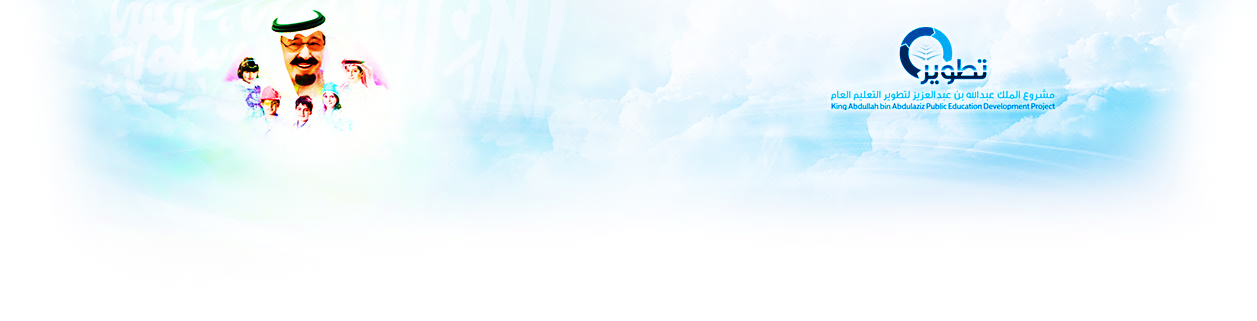 ورشة عمل
استمارة التعلم النشط بشروطها السبعة
إعداد وتقديم
سعيد بن حسين ال عوض
الأحد 1438/4/3هـ
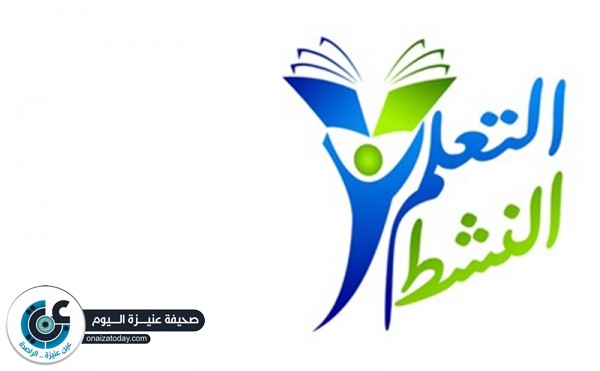 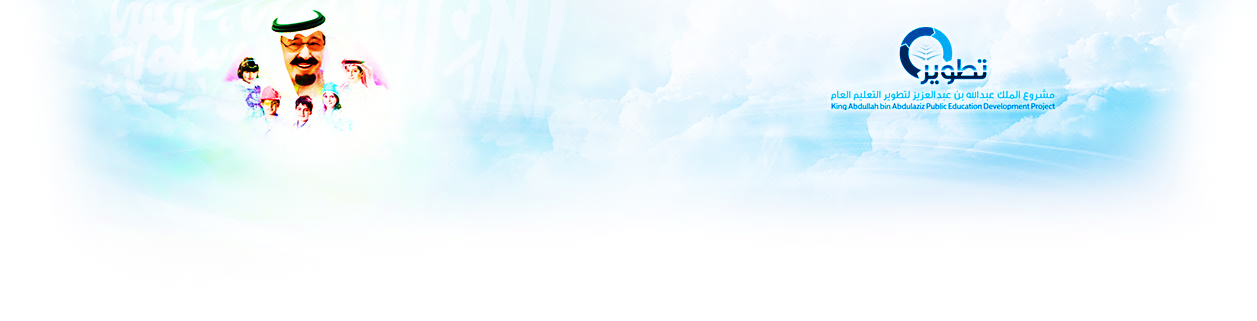 ورشة عمل
بطاقة التعلم النشط بشروطها السبعة
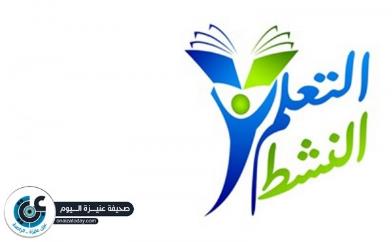 نواتج التعلم للورشة
في نهاية الورشة من المتوقع أن يكون المعلم قادرًا على:
الاستخدام الفعال لاستمارة التعلم النشط أثناء سير الدرس
في نهاية الورشة من المتوقع أن يكون القائد قادرًا على :
1- شرح العناصر السبعة لتطبيق استمارة التعلم النشط
2- تعبئة استمارة تعلم نشط
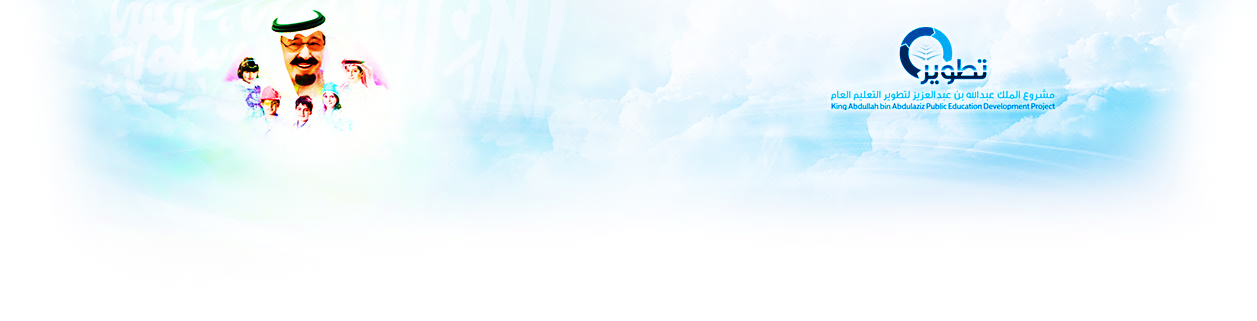 ورشة عمل
بطاقة التعلم النشط بشروطها السبعة
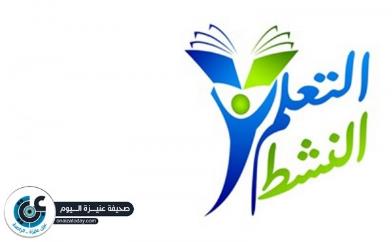 ما الفرق بين أهداف التعلم ونواتج(مخرجات) التعلم؟
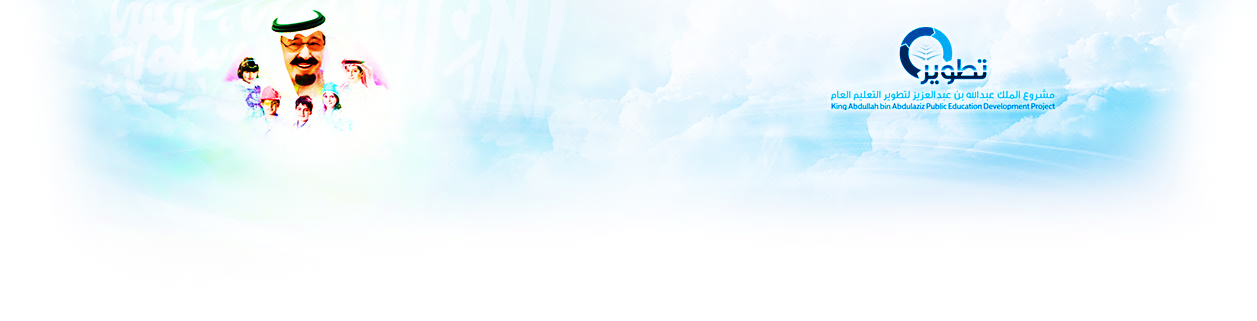 ورشة عمل
بطاقة التعلم النشط بشروطها السبعة
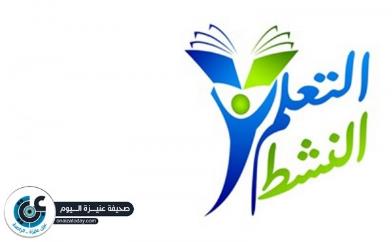 أهداف التعلم:
تركز على المحتوى أو ما يريد المعلم تدريسه.
تحدد ما يجب أن يكتسبه المتعلم بنهاية درس ما.
نواتج(مخرجات) التعلم:
تركز على ما هو متوقع من المتعلم معرفته
والقدرة على أدائه في نهاية الموقف التعليمي.
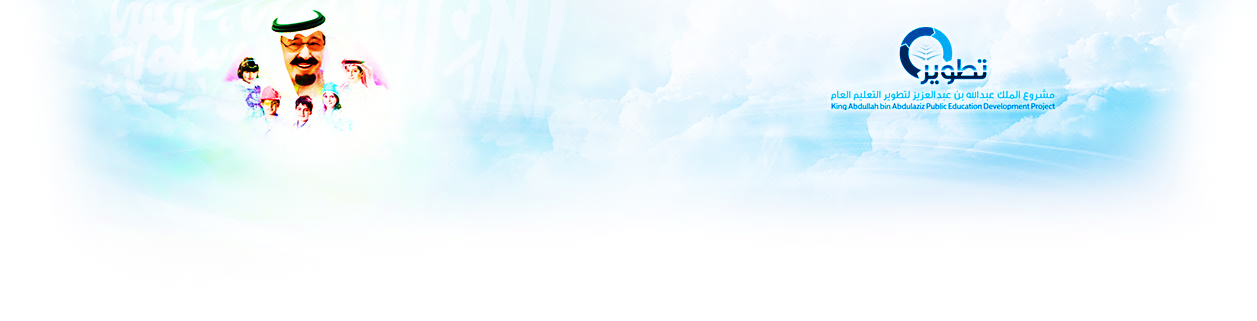 ورشة عمل
بطاقة التعلم النشط بشروطها السبعة
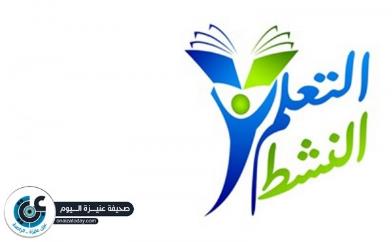 استمارة التعلم النشط
توثيق اسم استراتيجية التعلم
النشط التي استخدمها المعلم
 للدرس في سجل الإعداد الكتابي
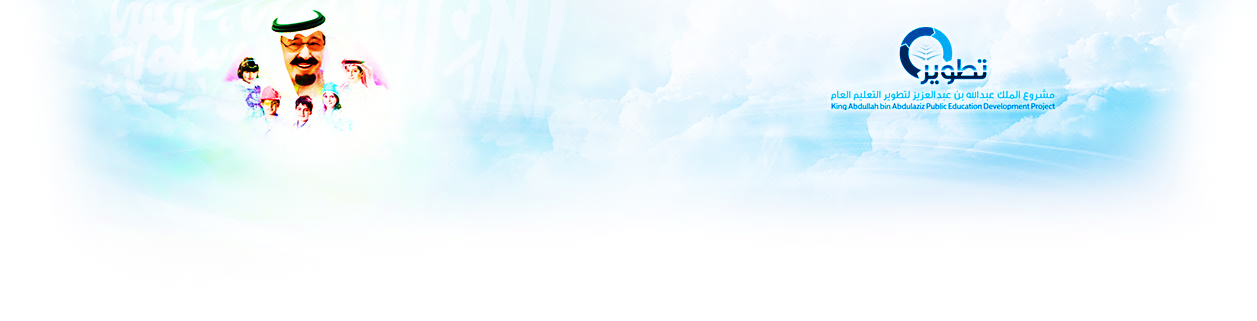 ورشة عمل
بطاقة التعلم النشط بشروطها السبعة
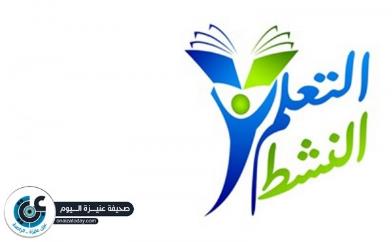 عناصر استمارة التعلم النشط
1- معرفة الطلاب بأهداف الدرس
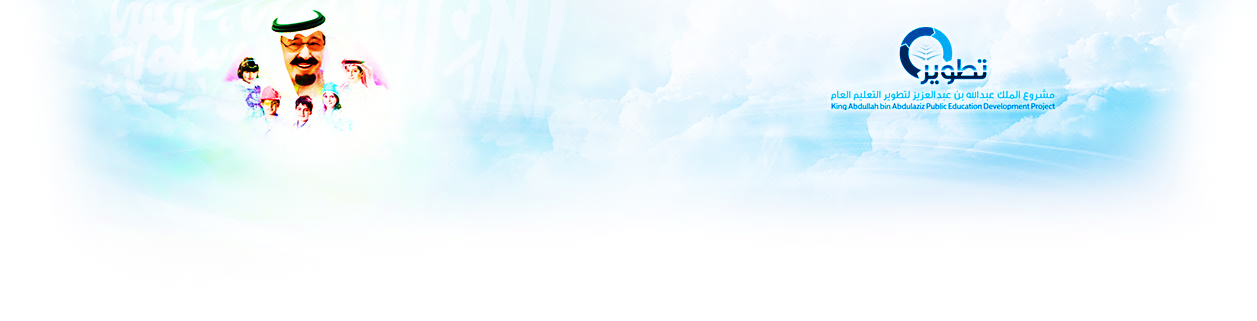 ورشة عمل
بطاقة التعلم النشط بشروطها السبعة
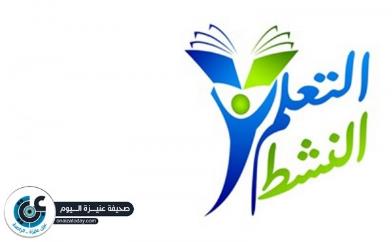 كتابة الأهداف
إعلان الأهداف لفظيًا
عناصر استمارة التعلم النشط
1- الدلائل التي تشير إلى معرفة الطلاب بأهداف الدرس
صياغة الأهداف عن طريق أسئلة.
هل المعلم المصدر الوحيد للمعرفة؟
هل شخص المعلم خبرات الطلاب السابقة؟
هل ساهمت الأهداف في الوصول إلى مصادر المعرفة؟
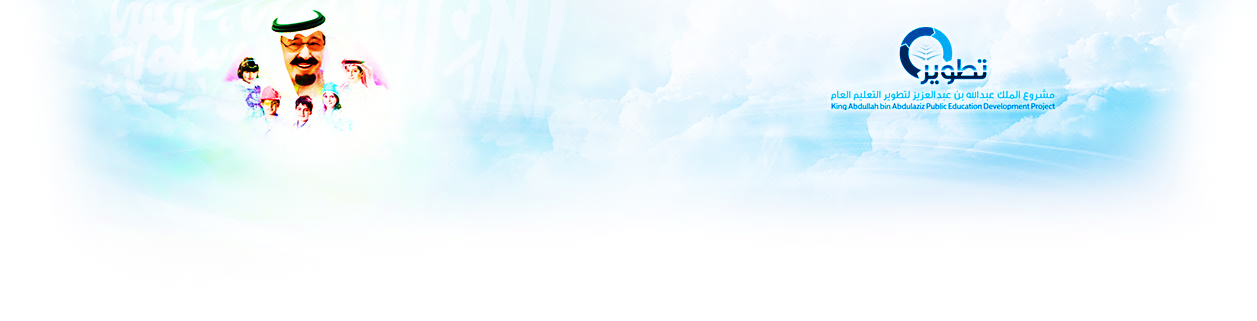 ورشة عمل
بطاقة التعلم النشط بشروطها السبعة
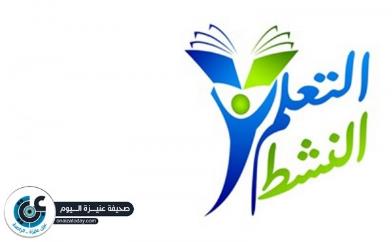 عناصر استمارة التعلم النشط
2- وضح المعلم للطلاب دورهم في تحقيق أهداف الدرس
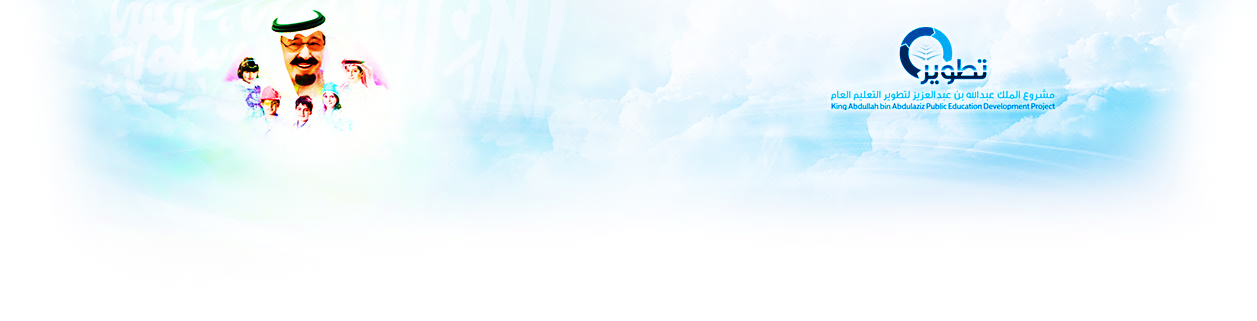 ورشة عمل
بطاقة التعلم النشط بشروطها السبعة
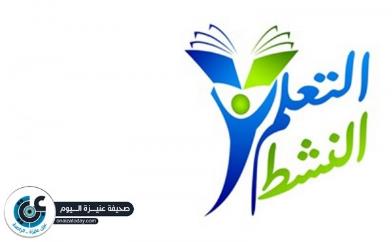 توزيع المهام بين الطلاب
توضيح الخطوات (الطريقة) للوصول إلى المفهوم
عناصر استمارة التعلم النشط
هل الأسلوب والطريقة تناسب الفئة العمرية؟
هل الأسلوب والطريقة تتناسب مع وقت التعلم؟
2- الدلائل التي تشير إلى أن المعلم وضح للطلاب دورهم في تحقيق الأهداف
هل الأسلوب والطريقة تتناسب مع محتوى التعلم؟
هل يغلب على الصف المتعة في العمل؟
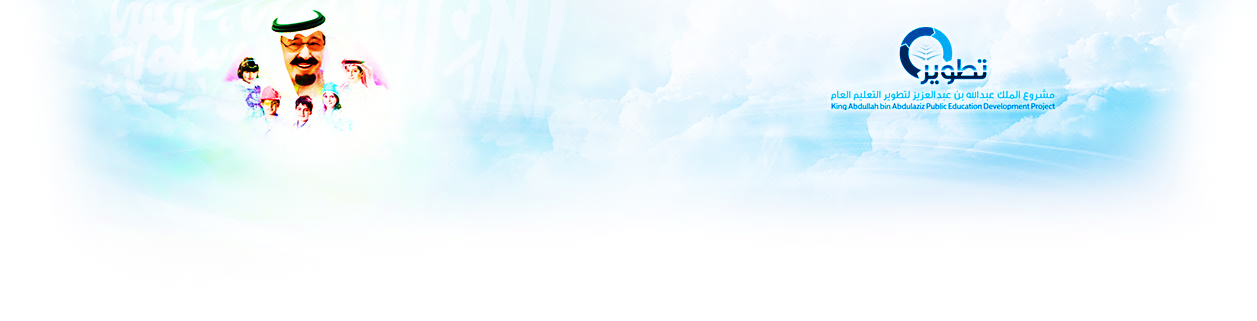 ورشة عمل
بطاقة التعلم النشط بشروطها السبعة
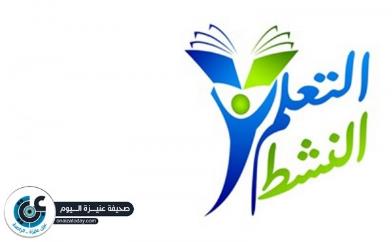 عناصر استمارة التعلم النشط
3- دور المعلم كان موجهًا وميسرًا
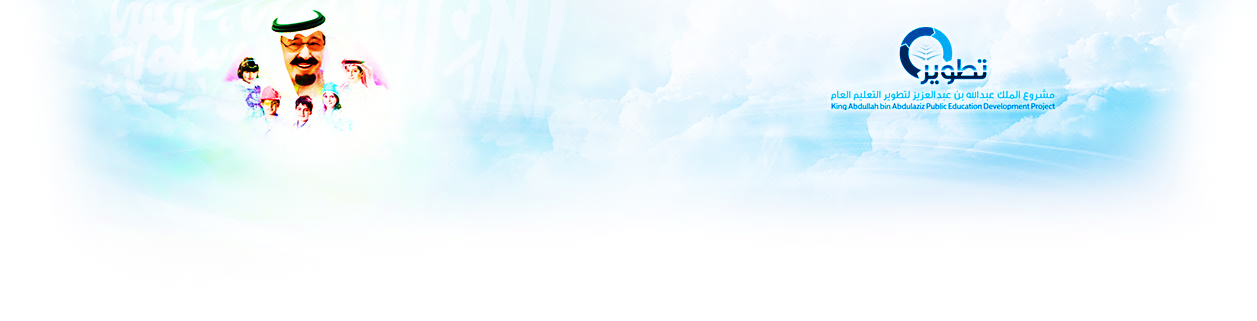 ورشة عمل
بطاقة التعلم النشط بشروطها السبعة
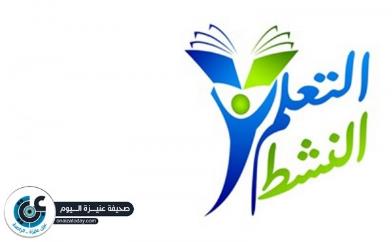 المتابعة والملاحظة لأداء المهام
التشكيل الصفي والعمل الجماعي
عناصر استمارة التعلم النشط
هل يعرض المعلم مشكلات تتطلب التفكير؟
هل وجه المعلم الطلاب للاستفادة من التقنية؟
3- الدلائل التي تشير إلى أن المعلم كان موجهًا وميسرًا
هل مر الطلاب بخبرات ومواقف تعليمية وحياتيه خلال الدرس؟
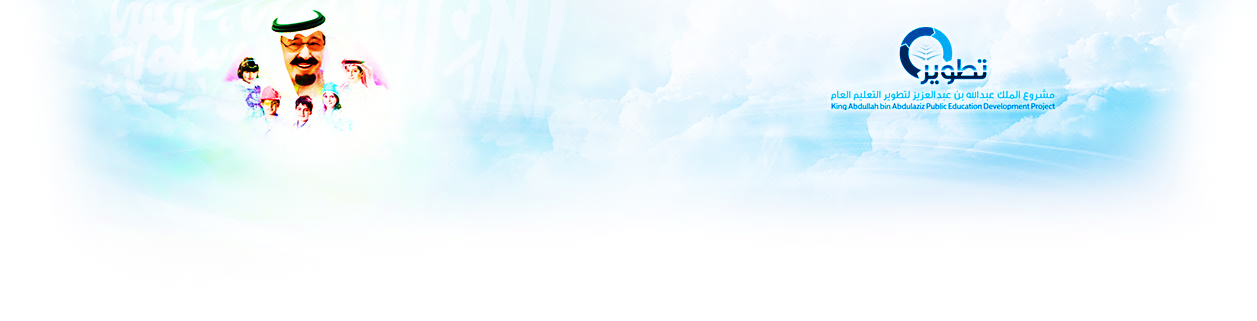 ورشة عمل
بطاقة التعلم النشط بشروطها السبعة
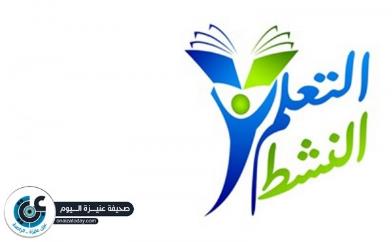 عناصر استمارة التعلم النشط
4- عدد الأسئلة التي سألها الطلاب (  ) علمًا بأن عدد طلاب الفصل(  )
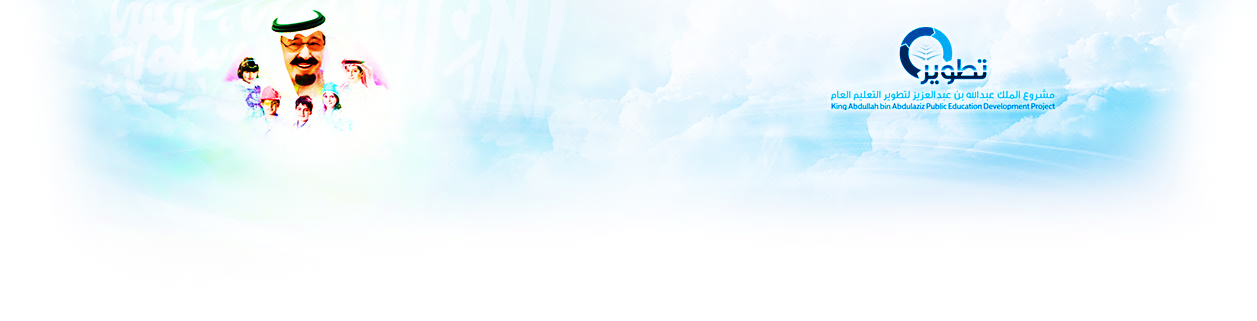 ورشة عمل
بطاقة التعلم النشط بشروطها السبعة
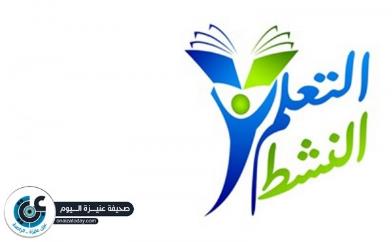 هل استخدم المعلم طريقة التواصل الثلاثية؟
هل أنشطة الدرس تجعل الطالب يسأل ويناقش؟
عناصر استمارة التعلم النشط
هل طرح معظم الطلاب أسئلة مختلفة؟
هل أجاب معظم الطلاب على بعض أسئلة المعلم؟
4- الدلائل التي تشير إلى عدد الأسئلة التي سألها الطلاب لزملائهم او المعلم
هل أجاب معظم الطلاب على بعض أسئلة زملائهم؟
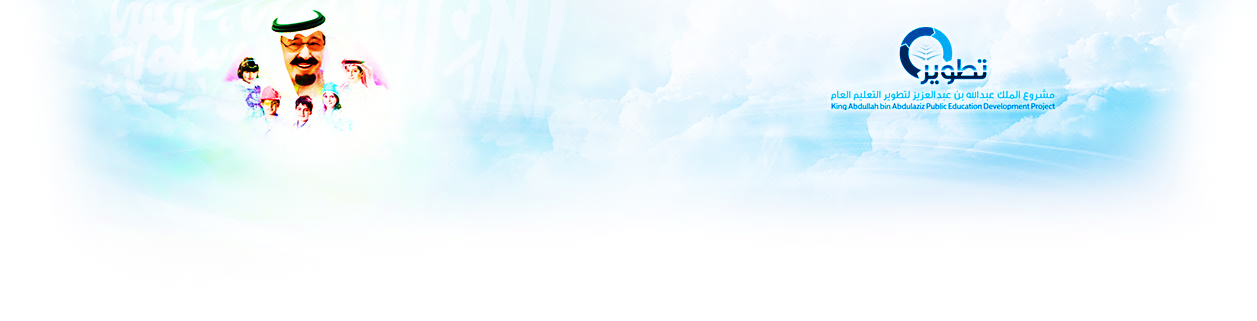 ورشة عمل
بطاقة التعلم النشط بشروطها السبعة
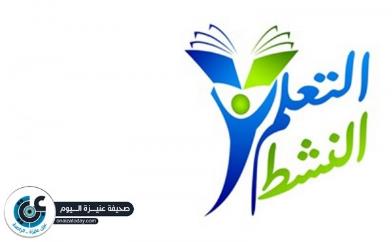 عناصر استمارة التعلم النشط
5- يراعي المعلم التمايز بين الطلاب
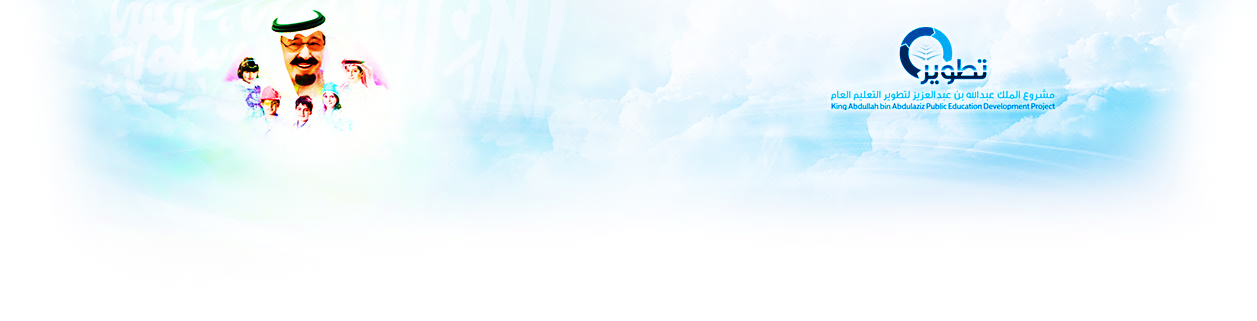 ورشة عمل
بطاقة التعلم النشط بشروطها السبعة
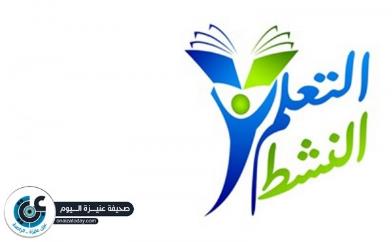 توزيع الطلاب حسب أنماط التعلم – تشكيل المجموعات.
استخدام سجل المتابعة للتحفيز.
عناصر استمارة التعلم النشط
هل قدم النصح والإرشاد للطلاب في الوقت المناسب؟
هل تم استثمار واشغال الطلاب بشكل مباشر للتعلم؟
5- الدلائل التي تشير إلى أن المعلم كان يراعي التمايز بين الطلاب
هل الأسئلة المقدمة ذات مستويات مختلفة تراعي الفروق الفردية بين الطلاب؟
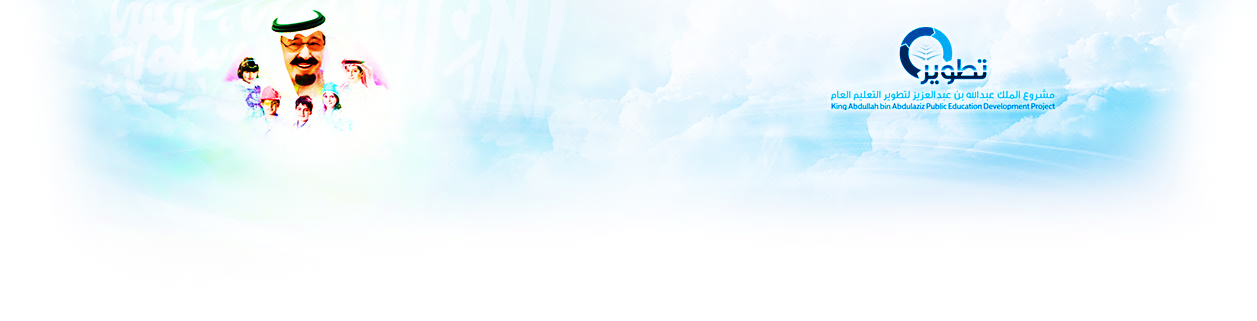 ورشة عمل
بطاقة التعلم النشط بشروطها السبعة
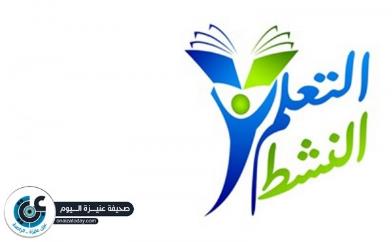 عناصر استمارة التعلم النشط
6- عدد المفاهيم التي أوجد لها الطلاب معنى مرادف
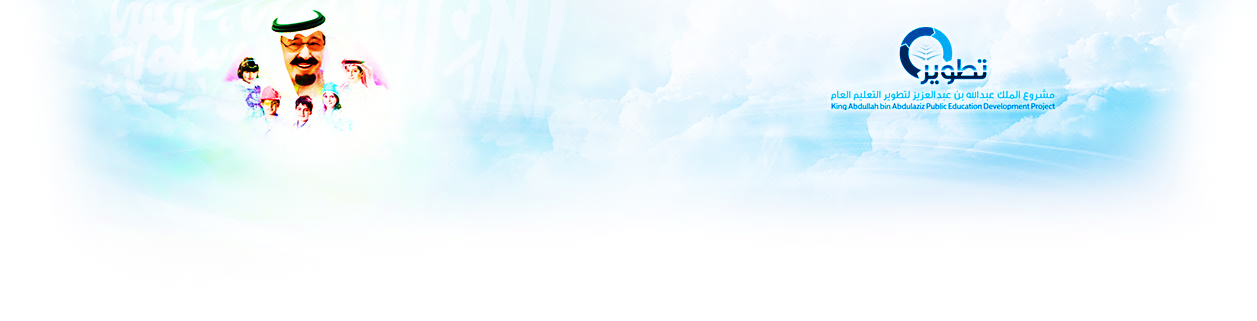 ورشة عمل
بطاقة التعلم النشط بشروطها السبعة
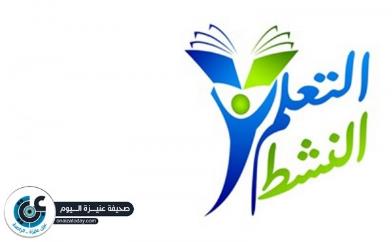 هل وضح الطلاب المفاهيم بتعبيرهم الخاص؟
عناصر استمارة التعلم النشط
هل ربط الطلاب بين المعلومات للتوصل إلى نتائج تدل على الفهم؟
6- الدلائل التي تشير إلى عدد المفاهيم التي أوجد لها الطلاب معنى مرادف
هل هناك تعاون وتفاعل بين الطلاب يحقق فهمًا أكثر؟
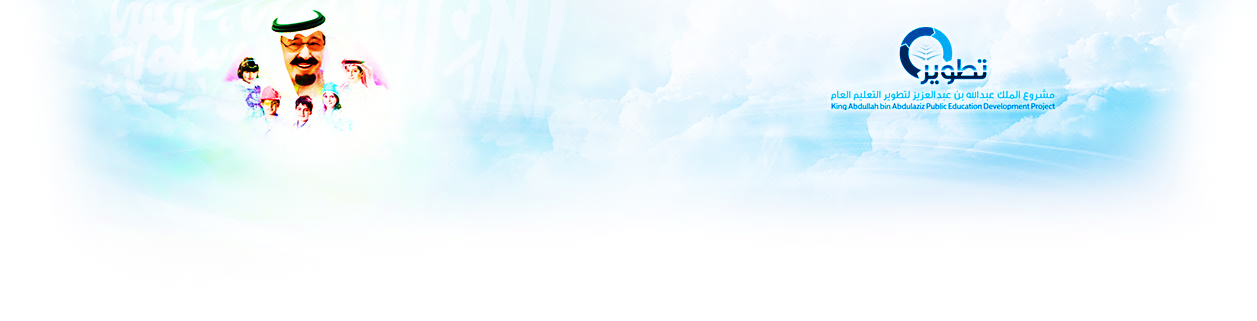 ورشة عمل
بطاقة التعلم النشط بشروطها السبعة
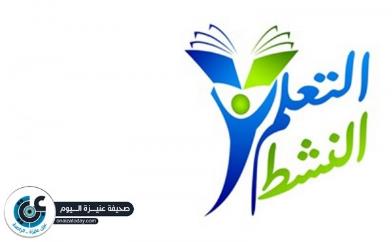 عناصر استمارة التعلم النشط
7- وصل الطلاب إلى مستوى جيد من مهارات التفكير العليا
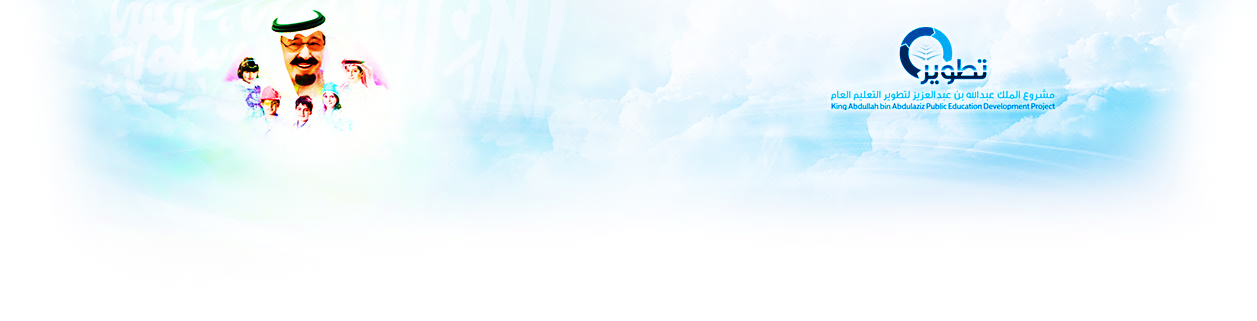 ورشة عمل
بطاقة التعلم النشط بشروطها السبعة
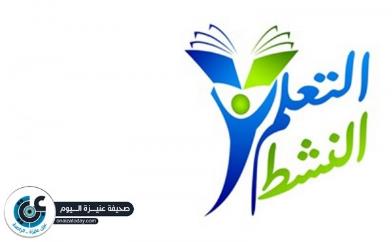 التحليل: تحليل الكلمات – تدوين النتائج
عناصر استمارة التعلم النشط
التركيب: التصنيفات الرقمية واللغوية
7- الدلائل التي تشير إلى وصول الطلاب لمهارات التفكير العليا
التقويم: إصدار الحكم وإبداء الرأي
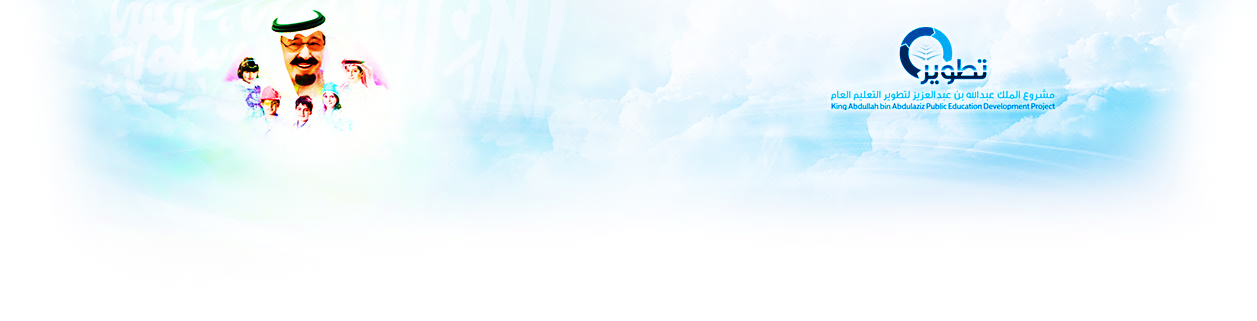 ورشة عمل
بطاقة التعلم النشط بشروطها السبعة
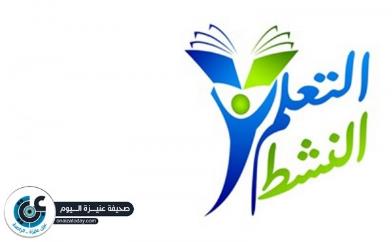 ملخص استمارة التعلم النشط
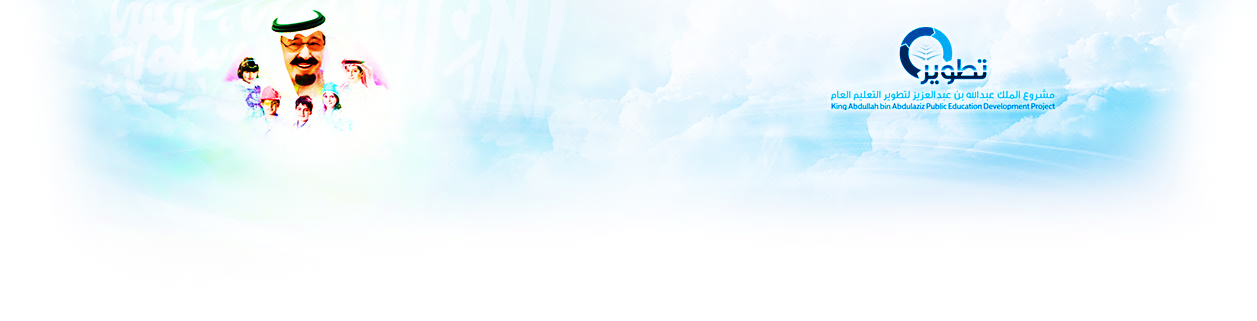 ورشة عمل
بطاقة التعلم النشط بشروطها السبعة
شكرًا للجميع
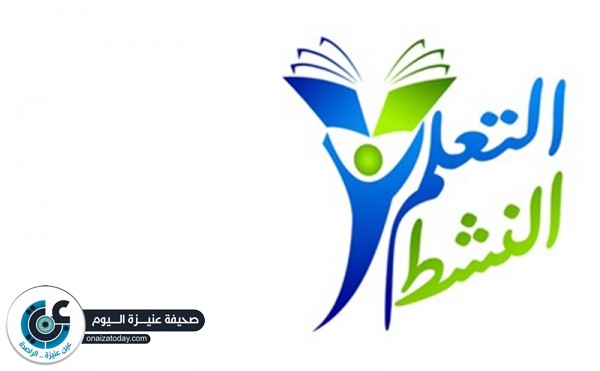 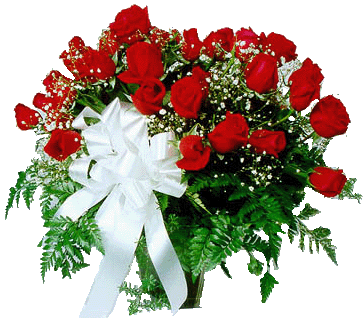